Fjäderholmarna
2017
Klart
för
ny
säsong
15 januariFortsatt väggpanelbyte
Ny roddtoft till Klara Hedelin
12 februari
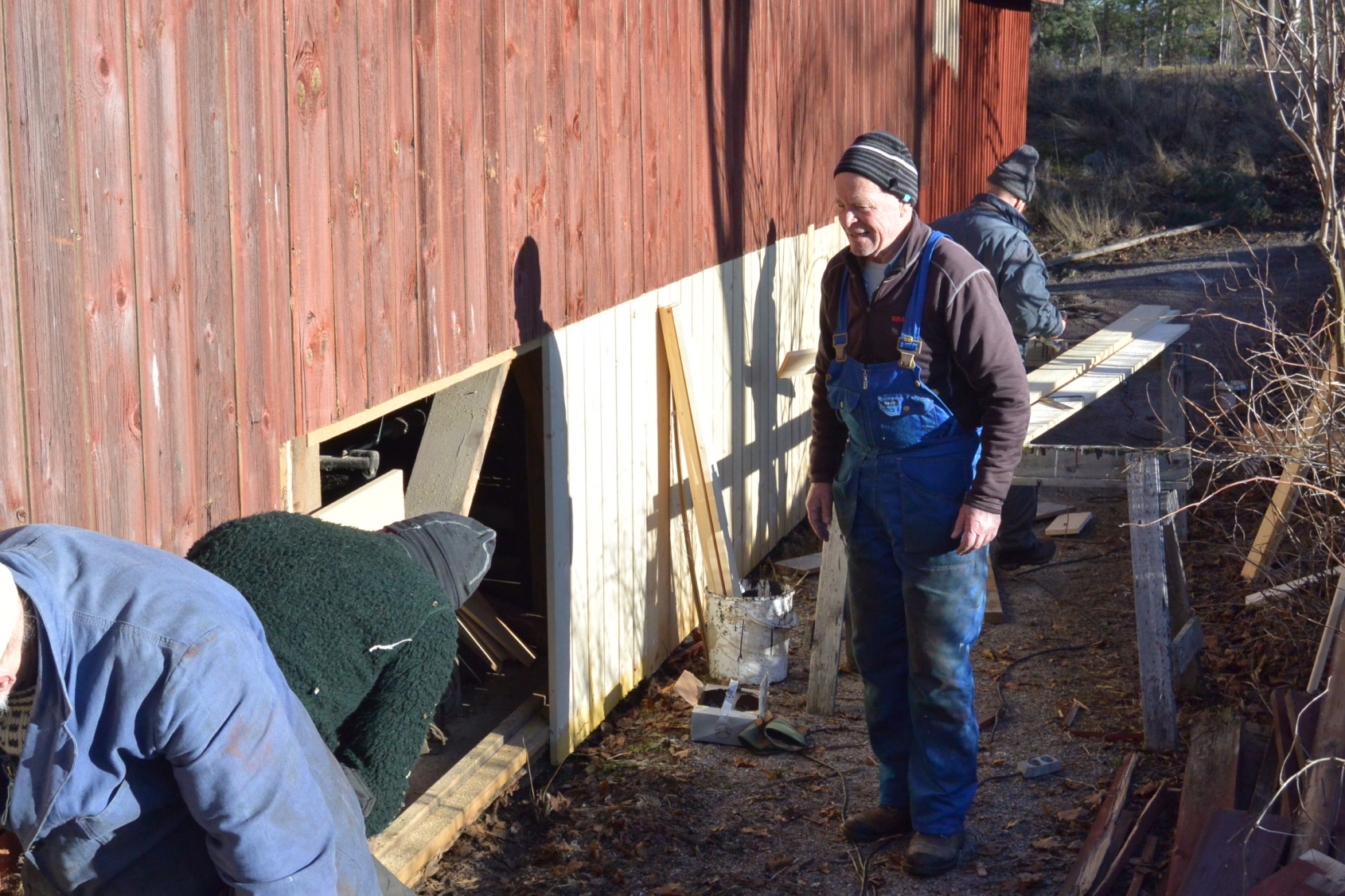 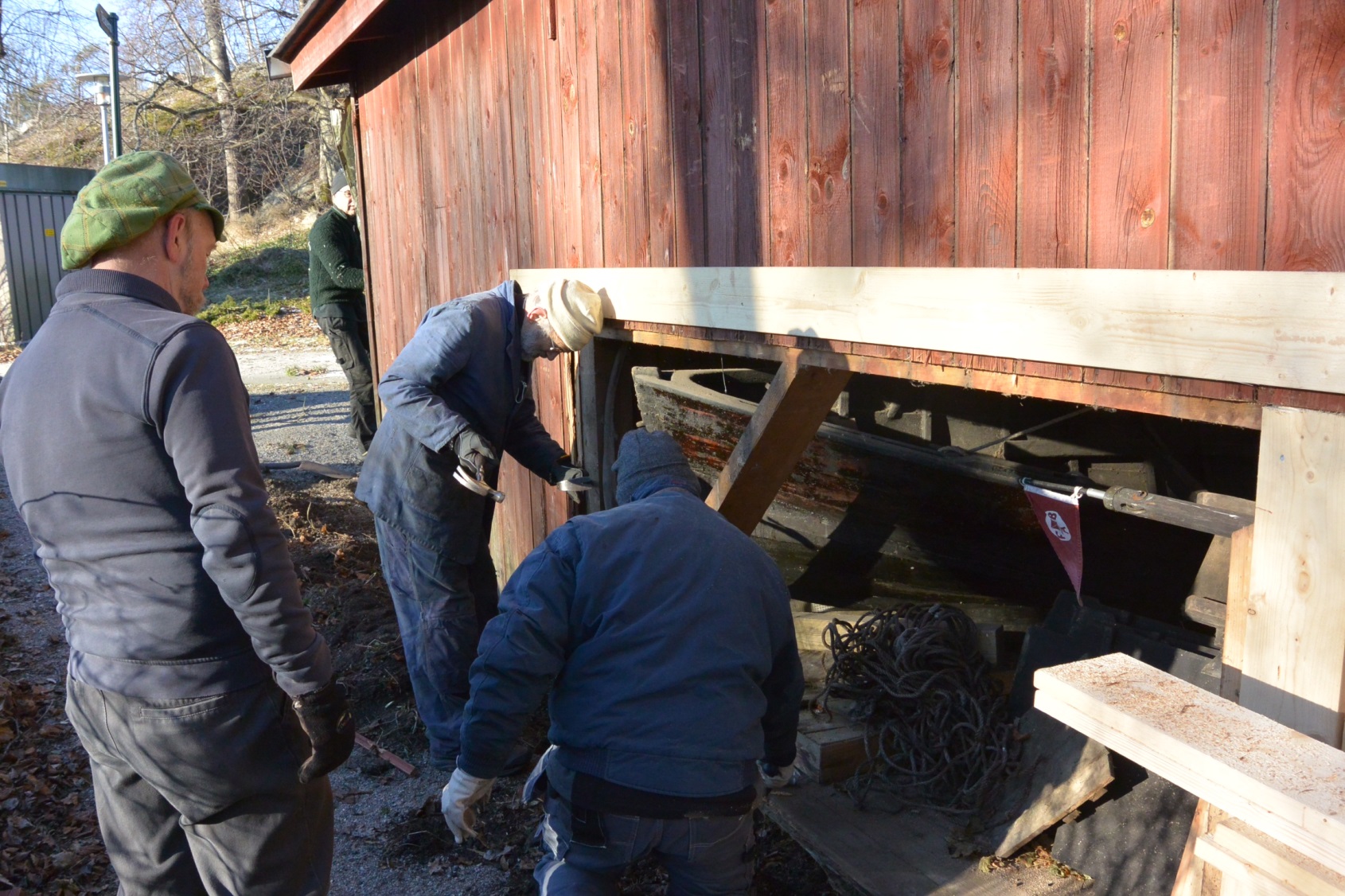 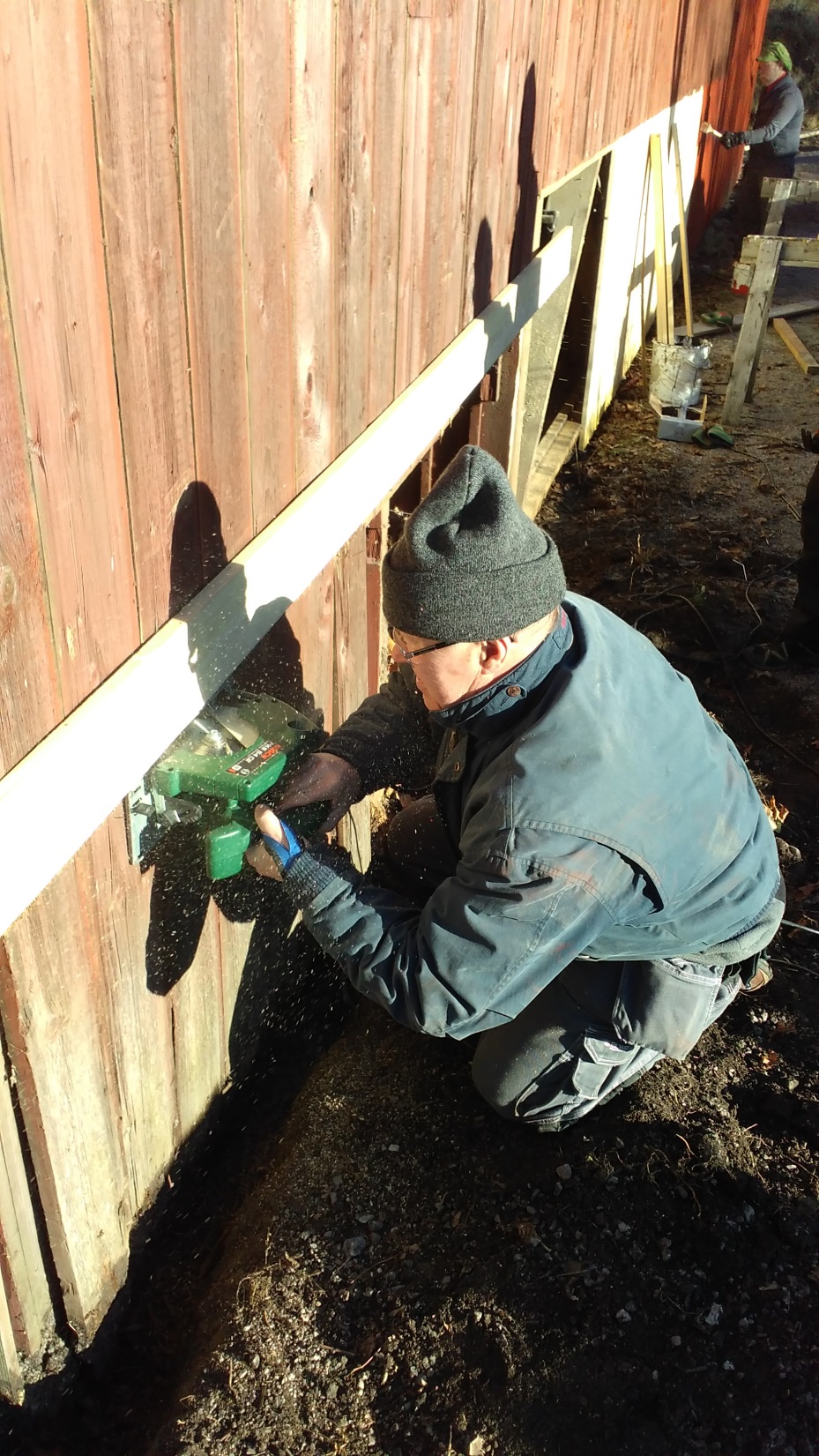 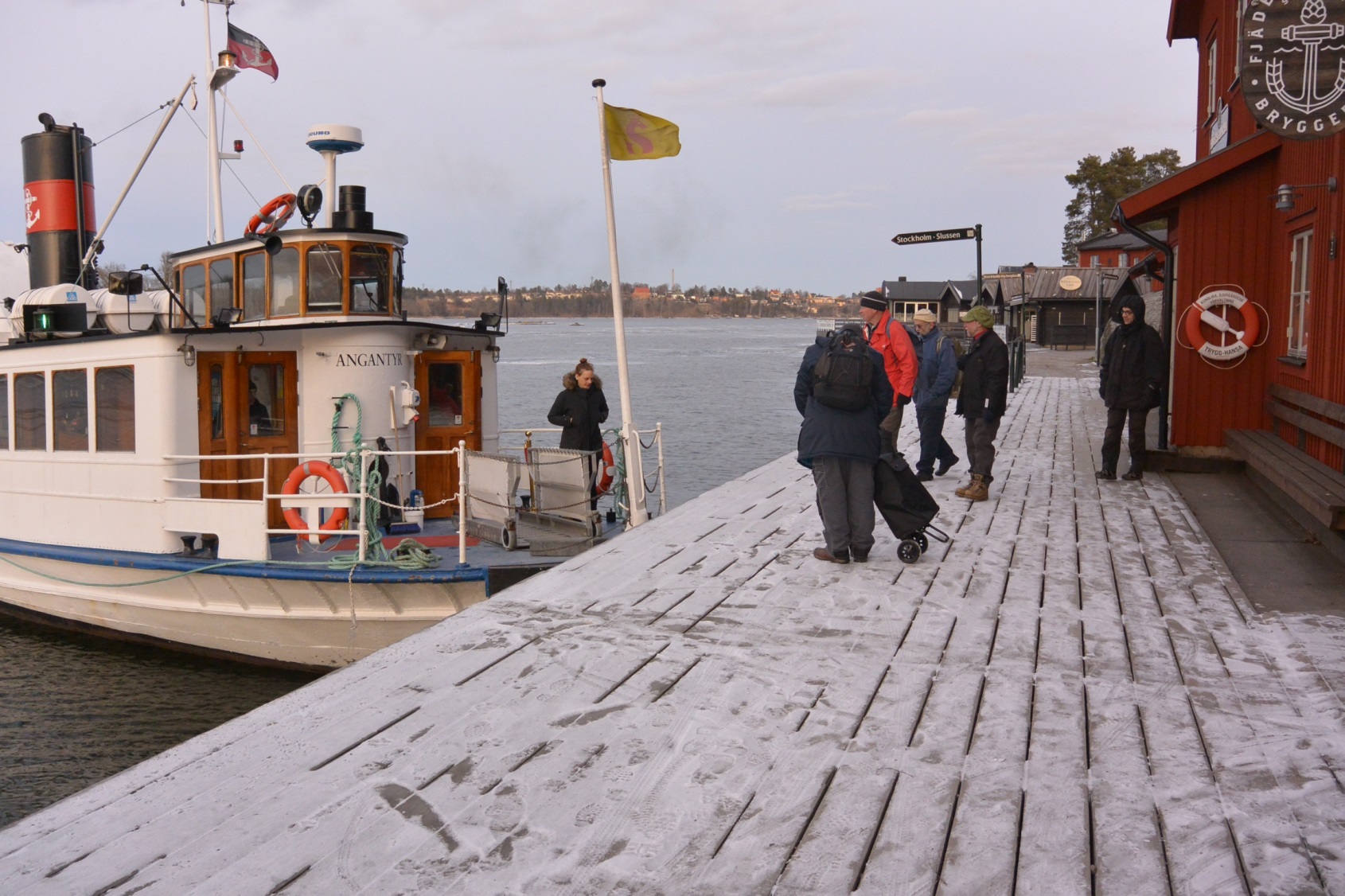 12 mars
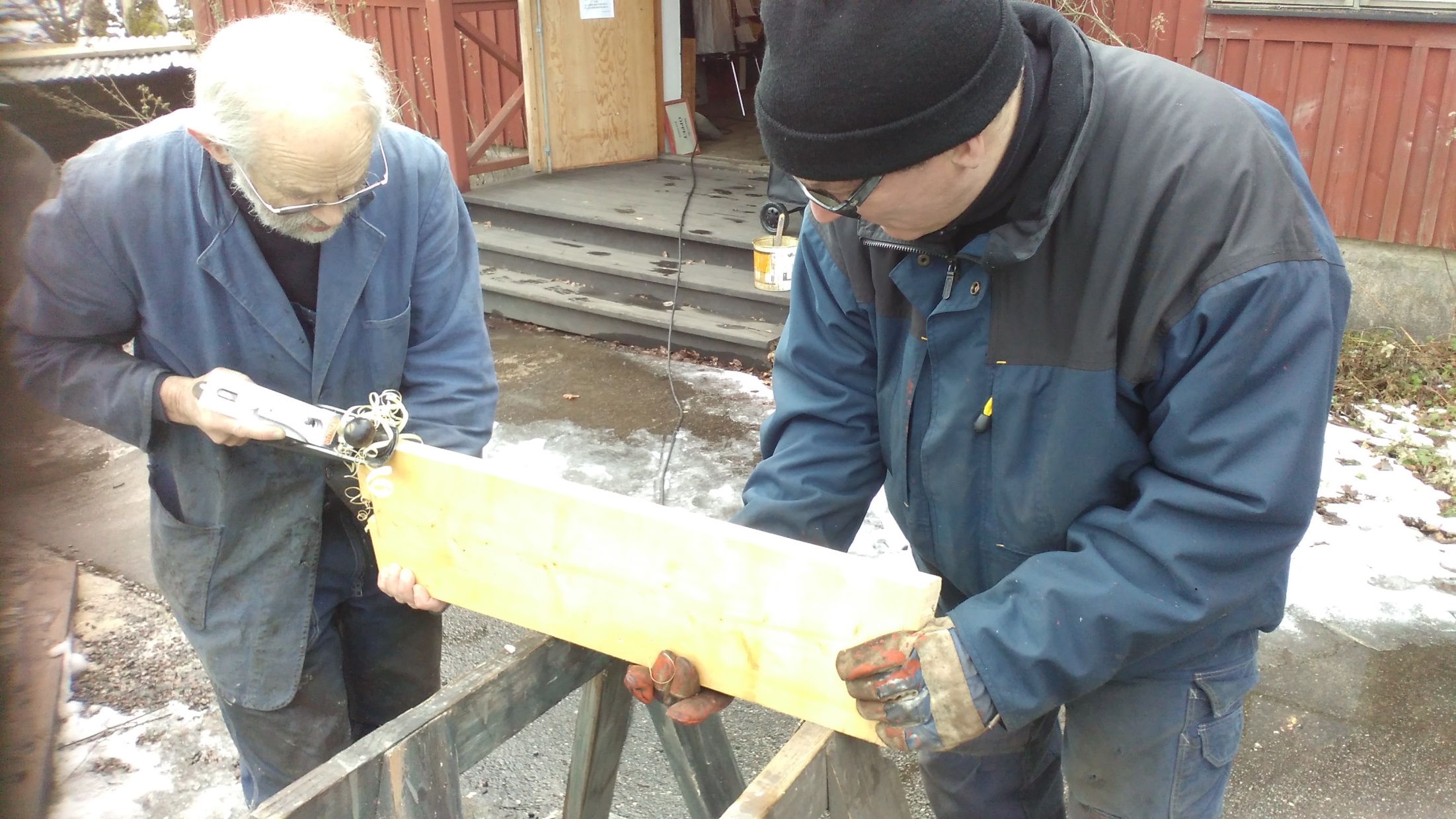 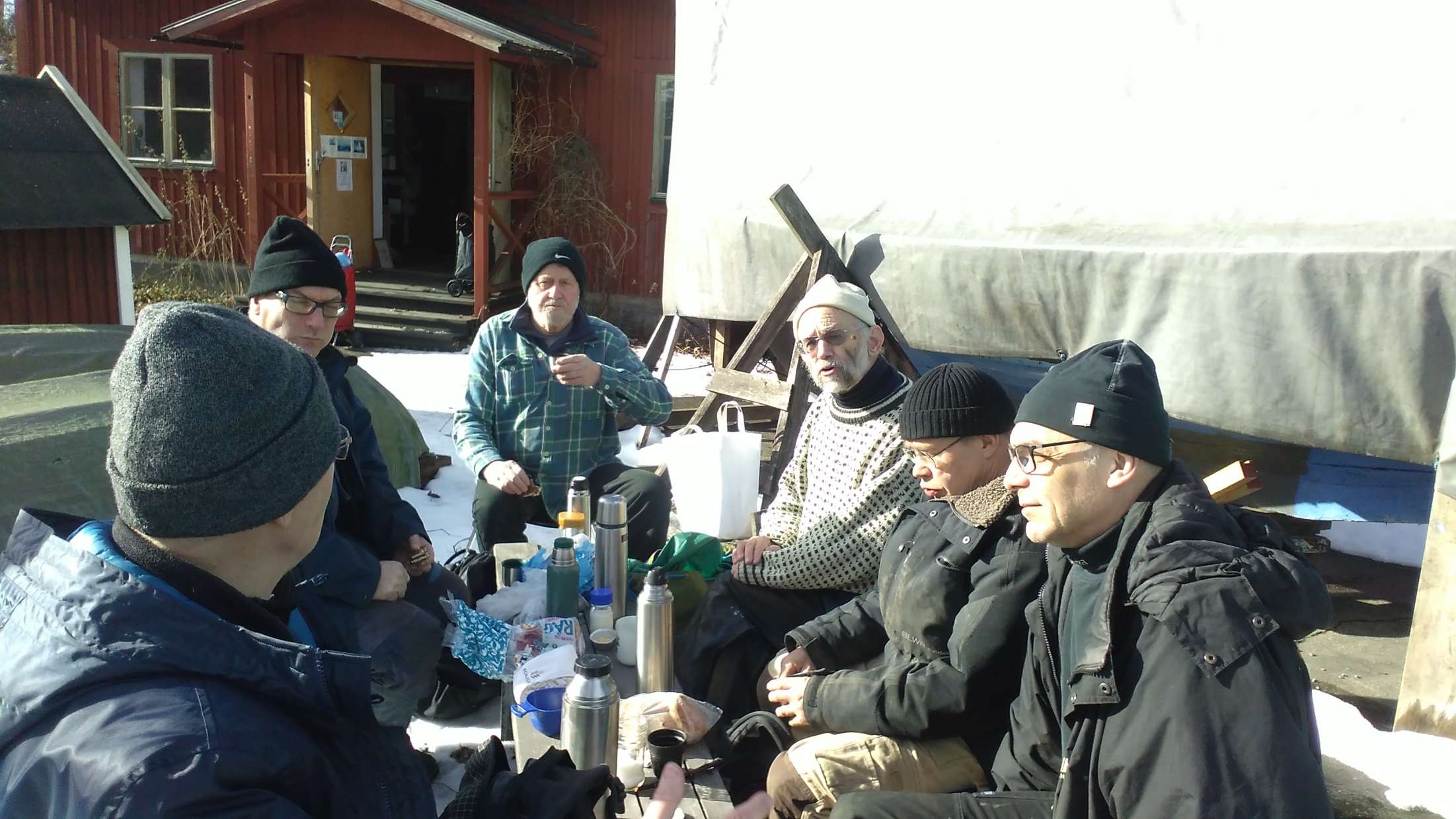 13 marsStudiebesök SkeppsholmenBygge av ”Fridhemmaren”
2 april
21 aprilSjösättning
Målning
22 april
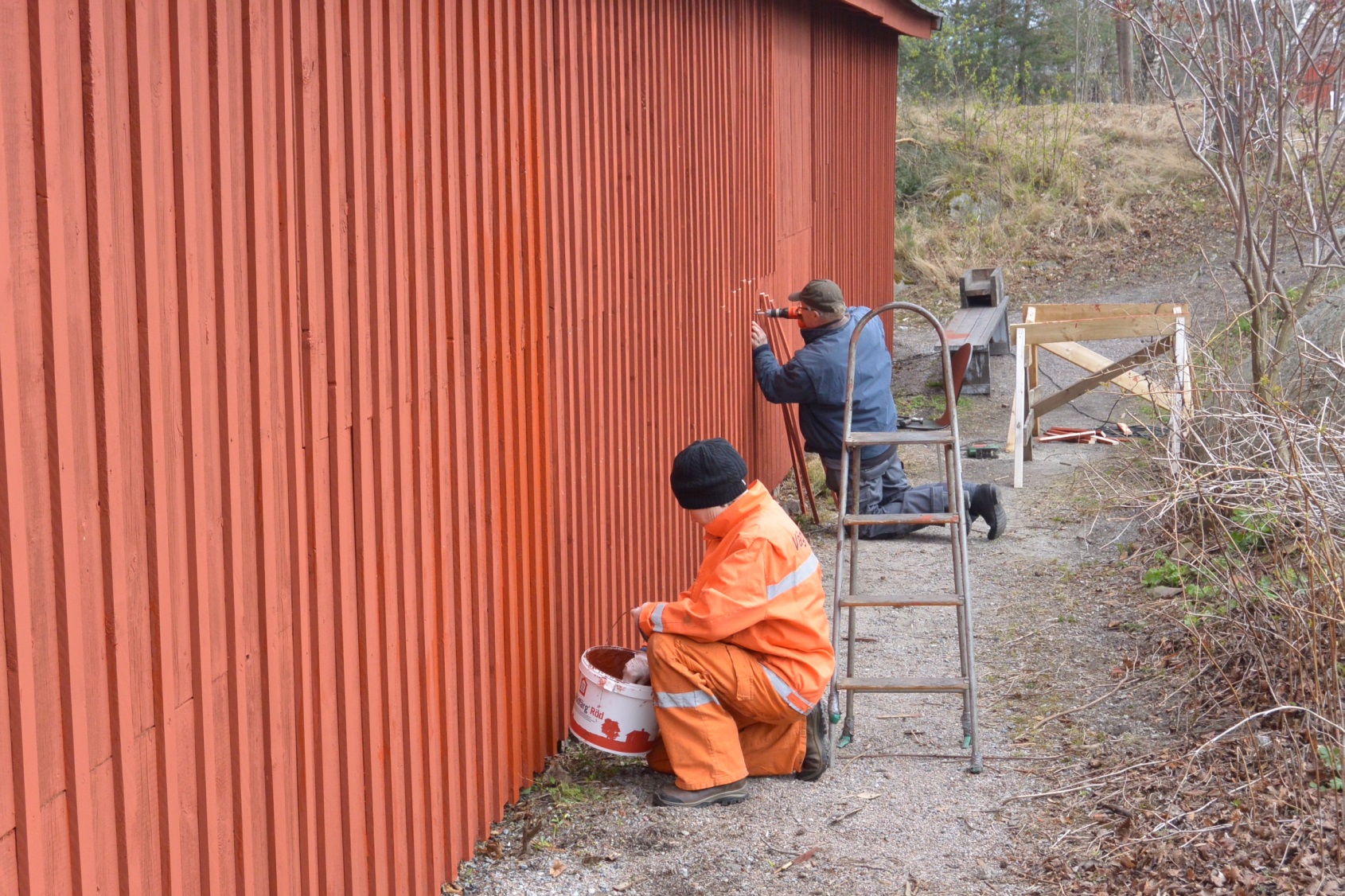 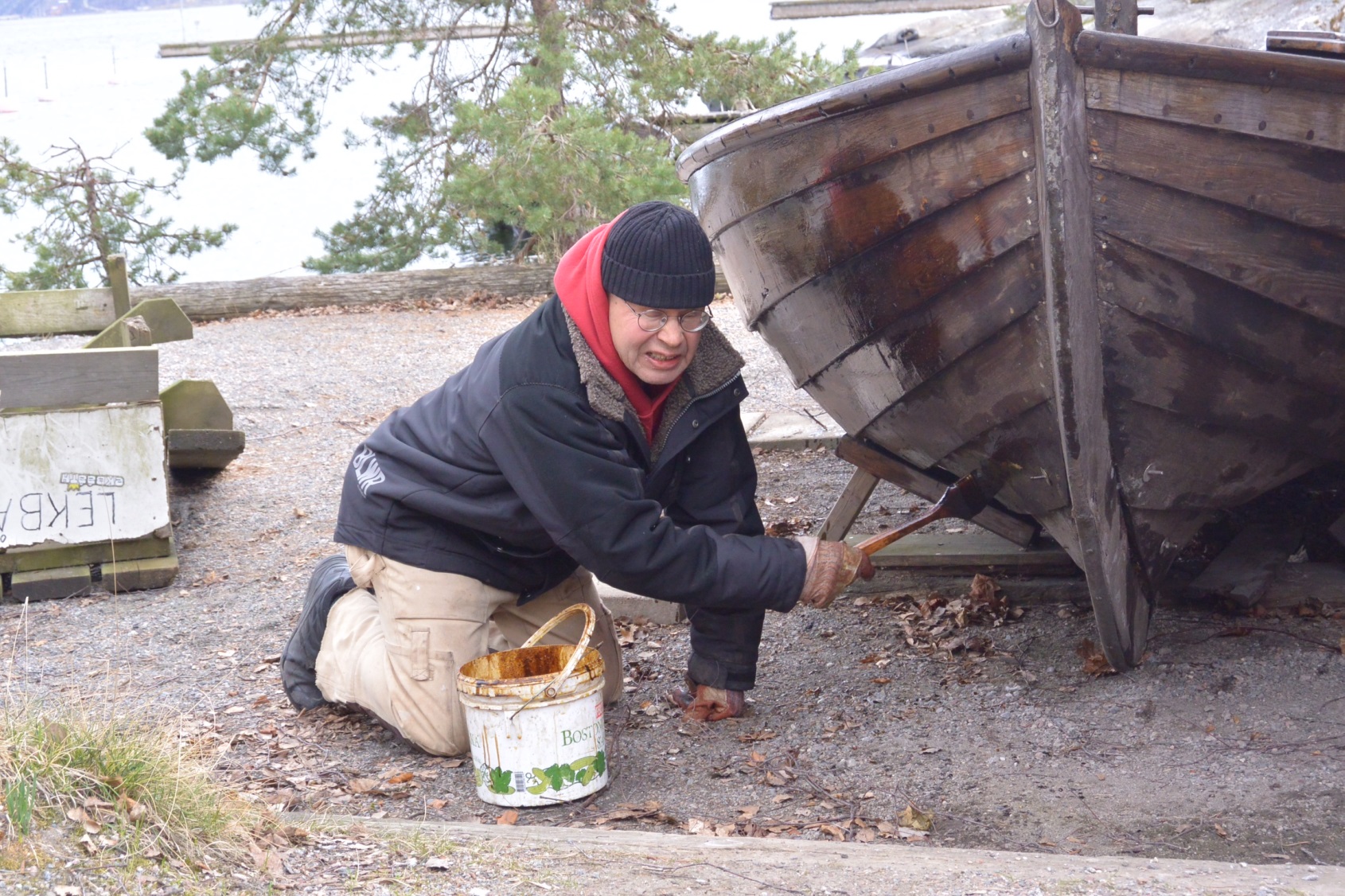 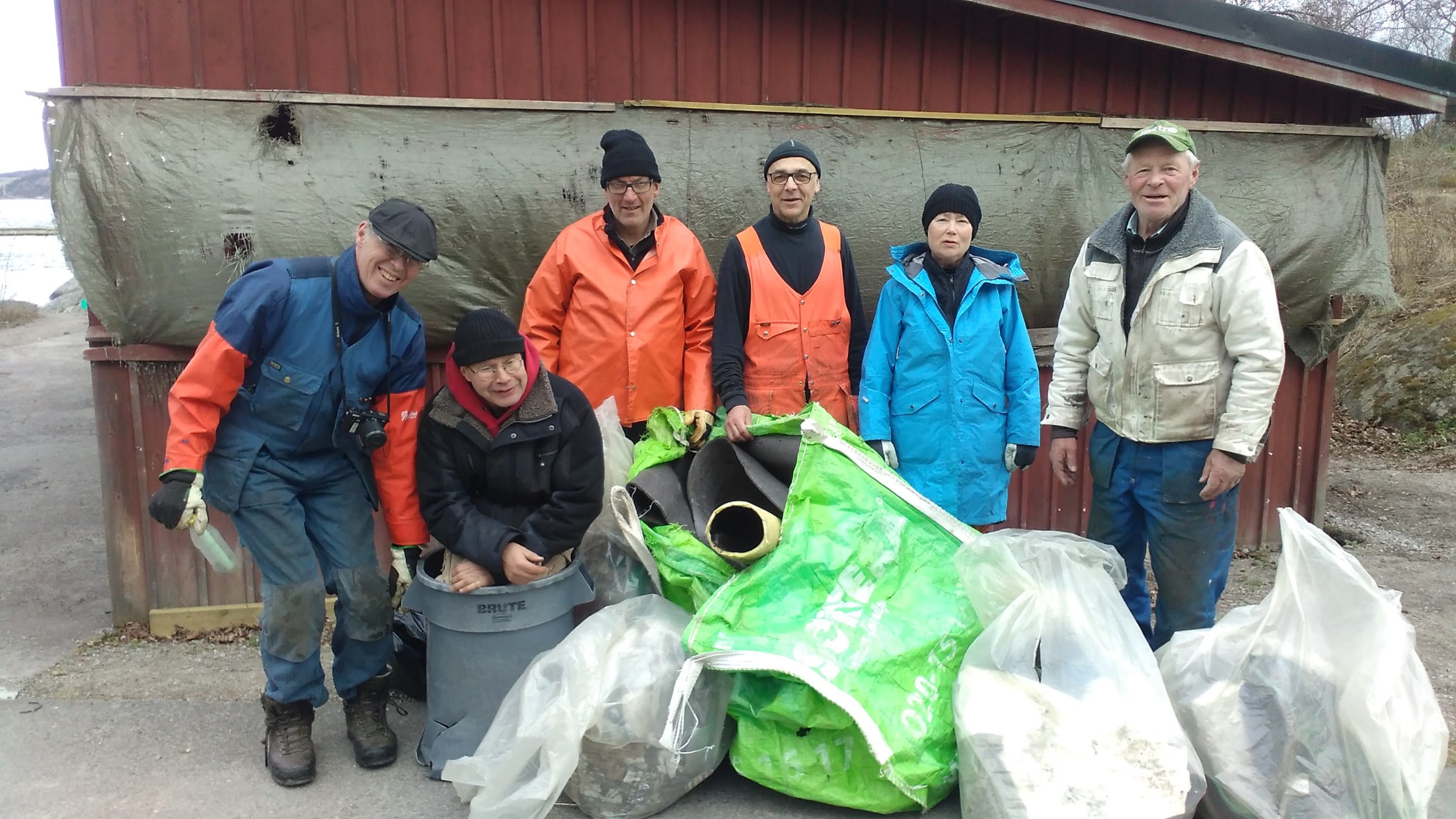 19 maj Arbeten under vårenNytoft Klara Hedelin, renovering Labbens ruff
20majSjösättning Nya Fridhemmaren SkeppsholmenFridhemmarens donator Margit Åkerström
10 juniSicka Sluss säsongsöppning
11 juni
      Tjärat
         och
        Klart
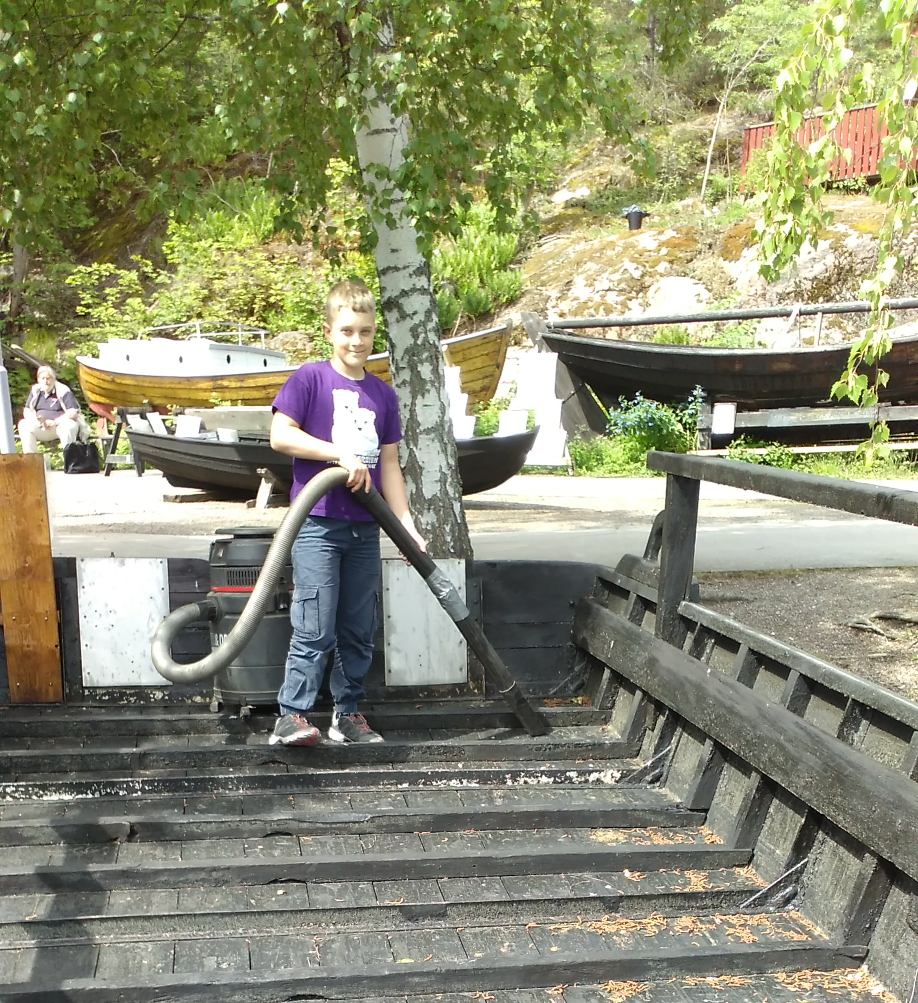 25-26 juniStorökan till Lånnaön via Betsö-Tranvik
15 juli

 Svinrodden
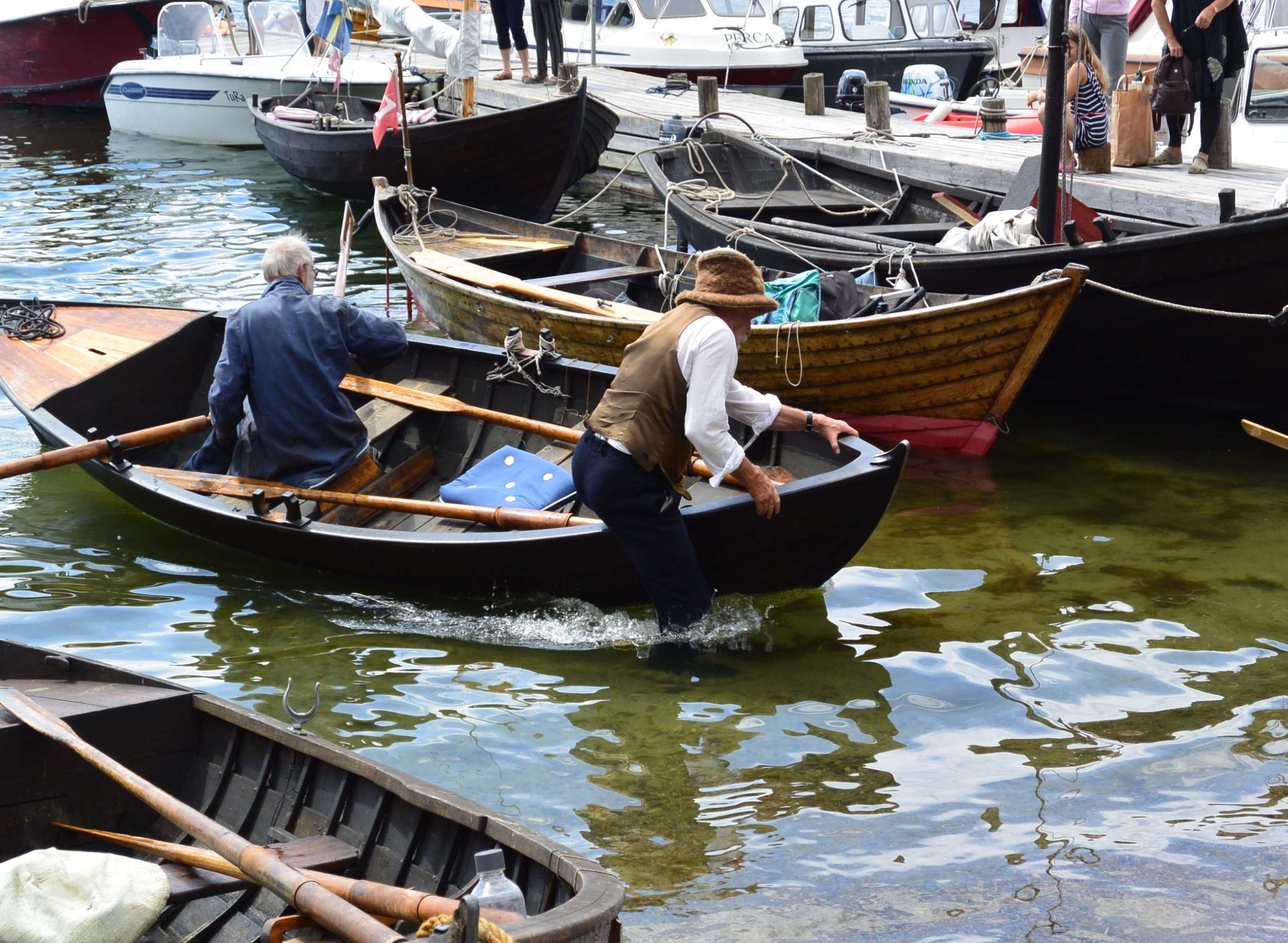 16 juliLånnaön
29 juli

    På väg till
   Lotsrodden
    Sumparna Margit,Charlotta
      Ingeborg
Renoveringsobjektnorra sidan Husarö
Åter till Fjäderholmarna efter Lotsrodden. Fullt vid bryggan.Madame Flood på besök.
5 augustiTräbåtsutflykt till Norra Stavsudda
19 augustiStrömmingsrodden Vaxholm
20 augustiSickla Sluss
24 augusti
Rodd och segling
till Nyckelviken
med Svarten,Väna,
Birgit och
KlaraHedelin
25 augustiStudiebesök av Skeppsholmen
3 septemberSäsongsavslutningFörst arbete sen bjöd Chatrine till bords
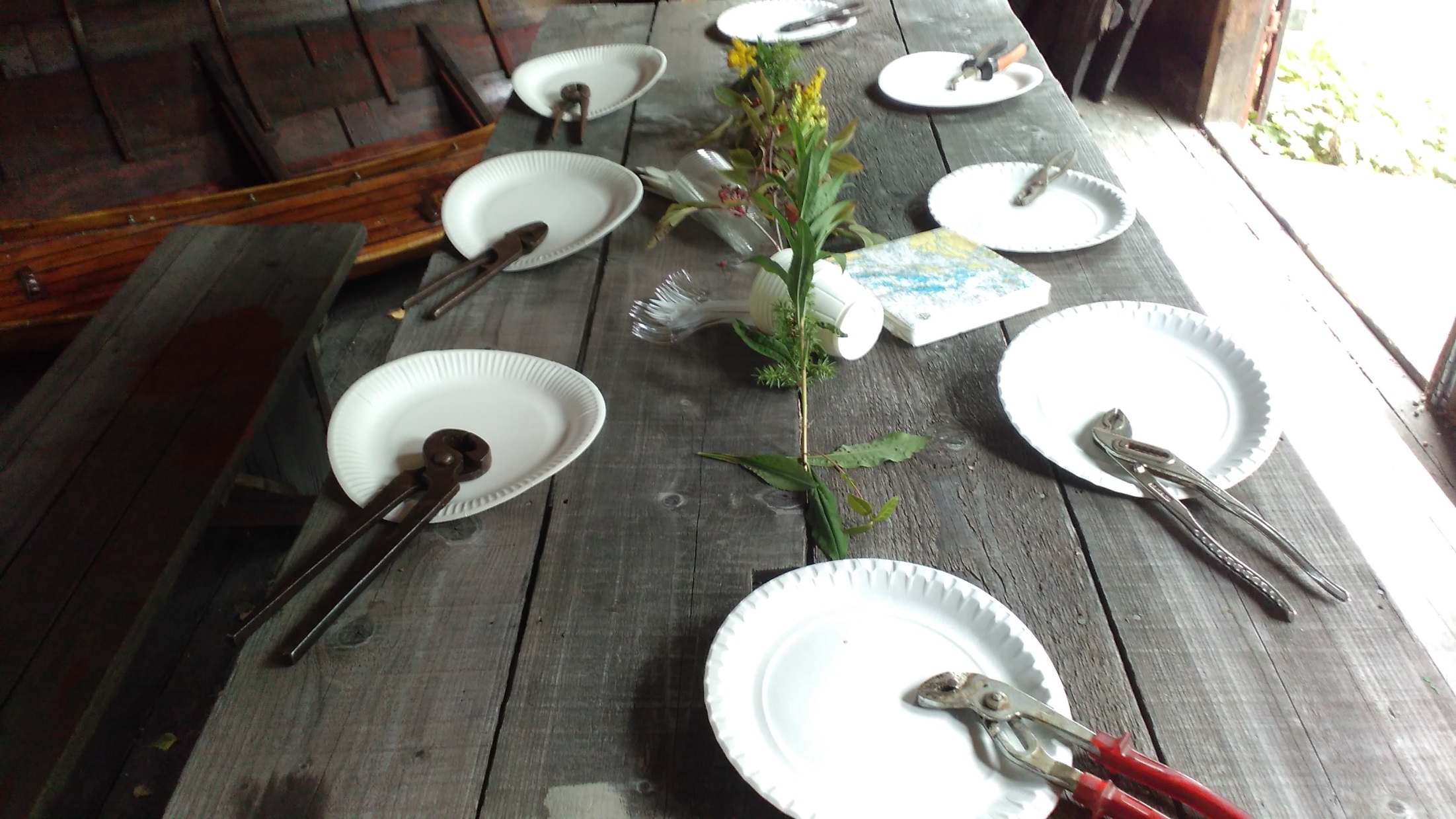 15 septemberUpptagning
Till en början gick det bra,men...
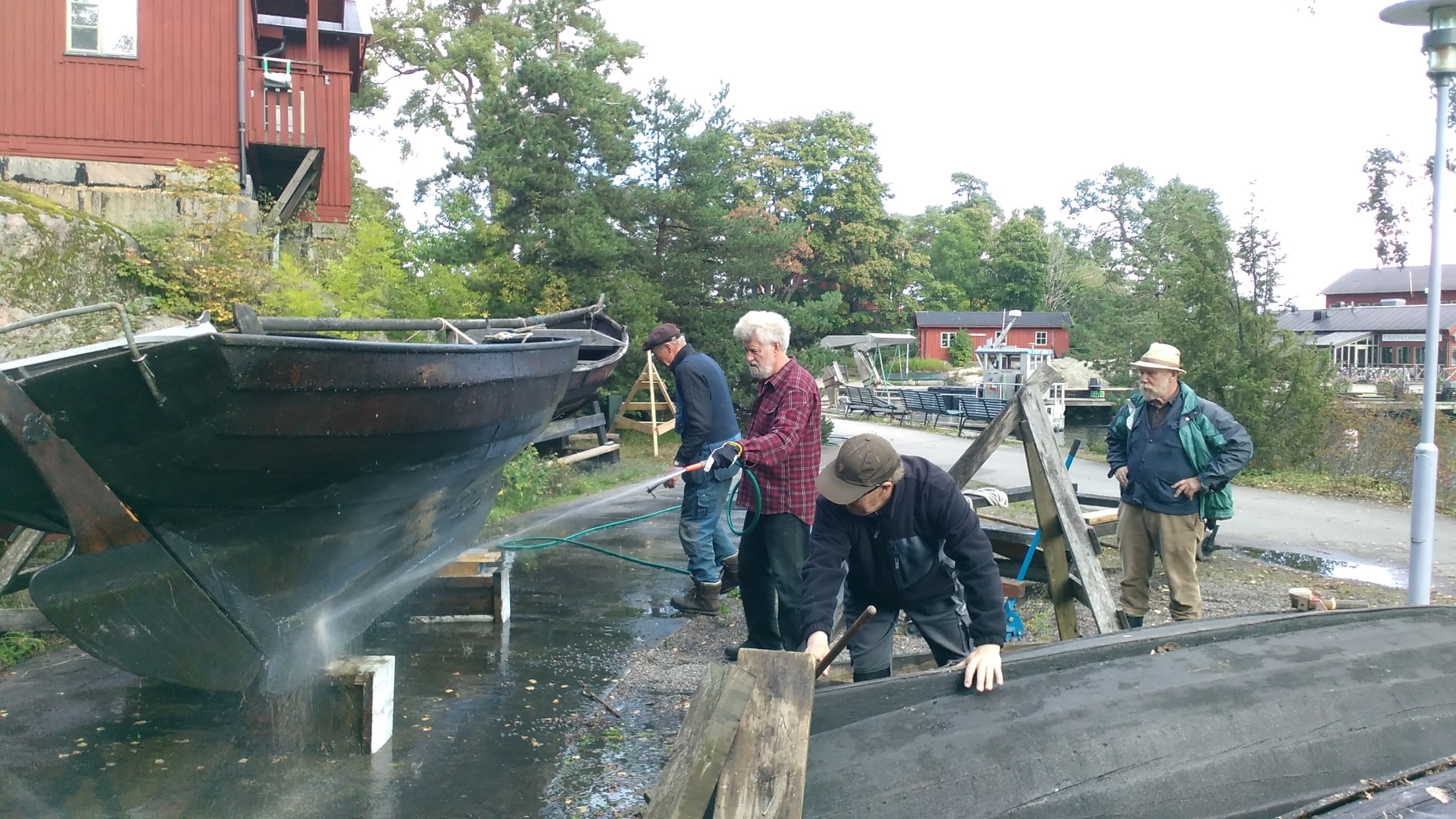 17 septemberKranen slutade fungera med Tora halvvägs
8 oktober
Fortsatt upptagning med
block och talja.
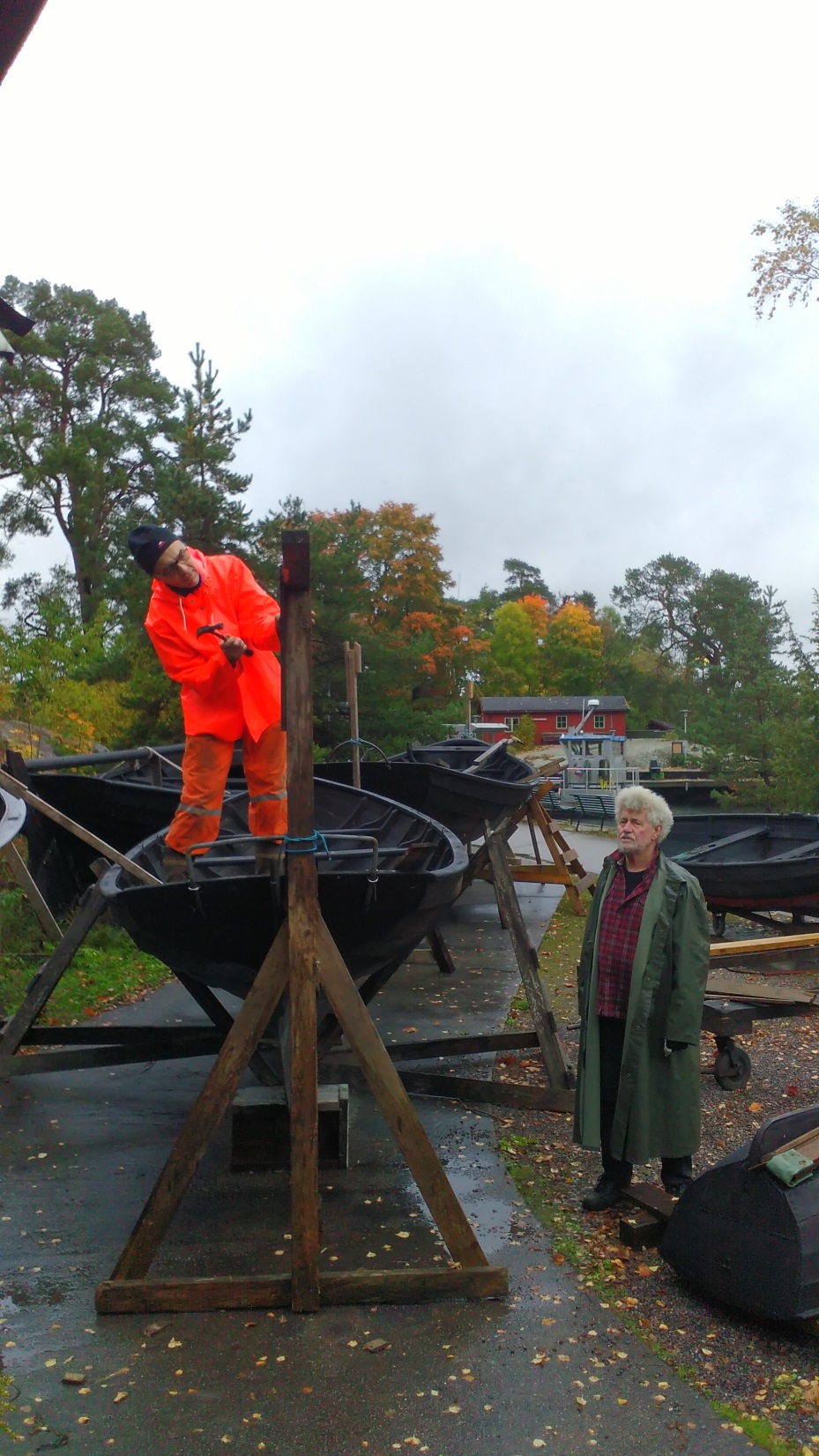 12 november
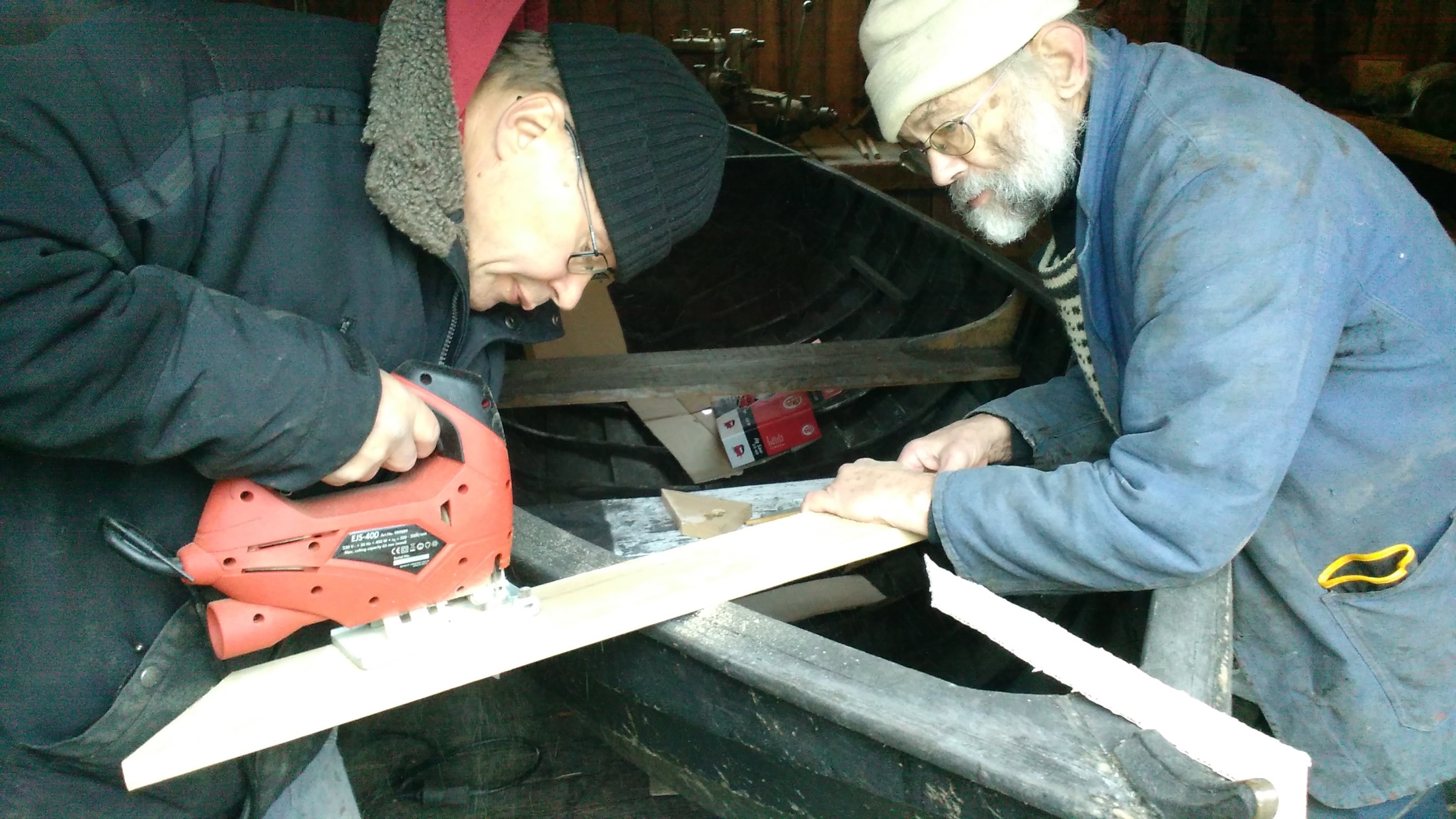 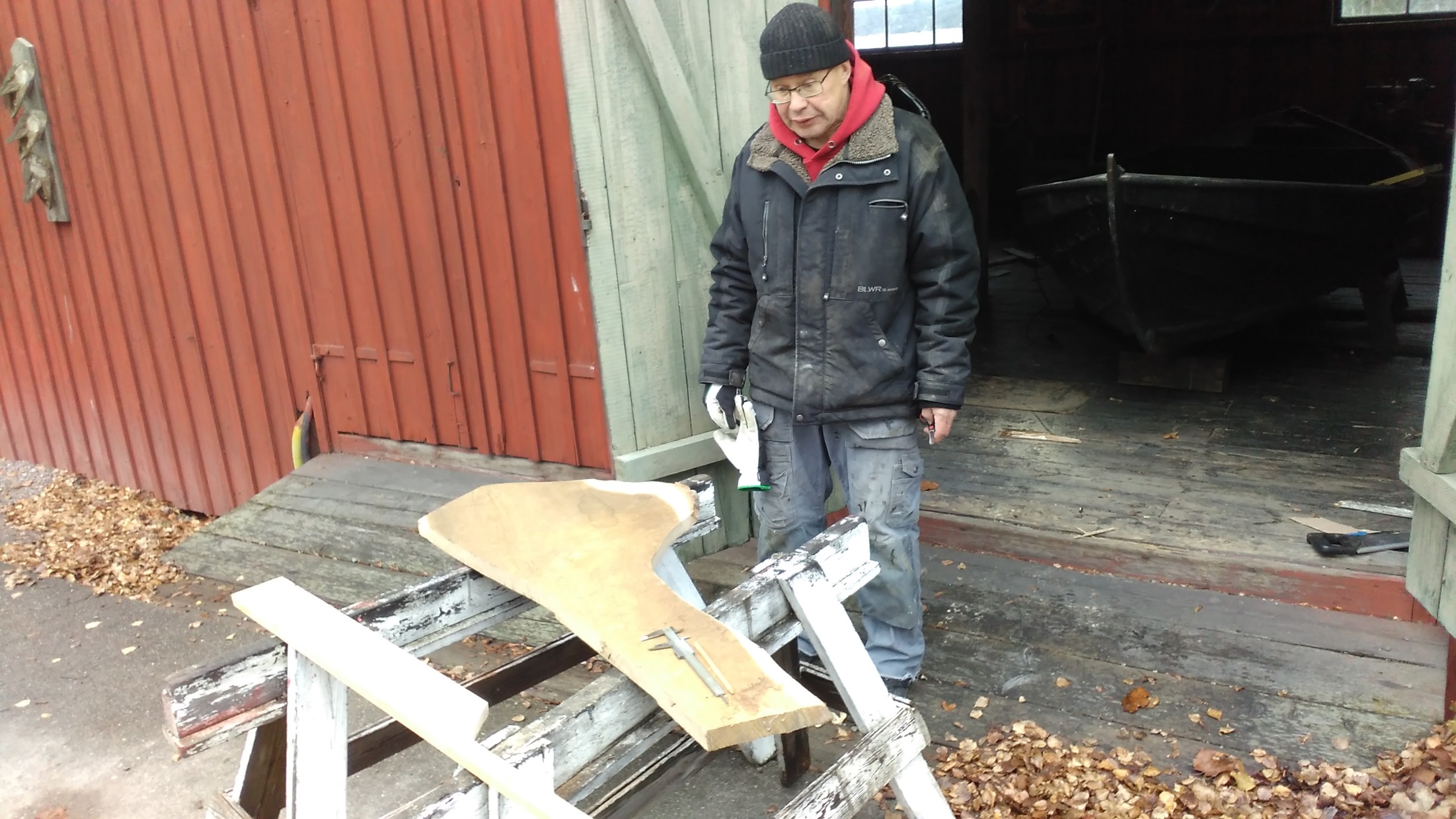 12 decemberRoderbyte Svarten
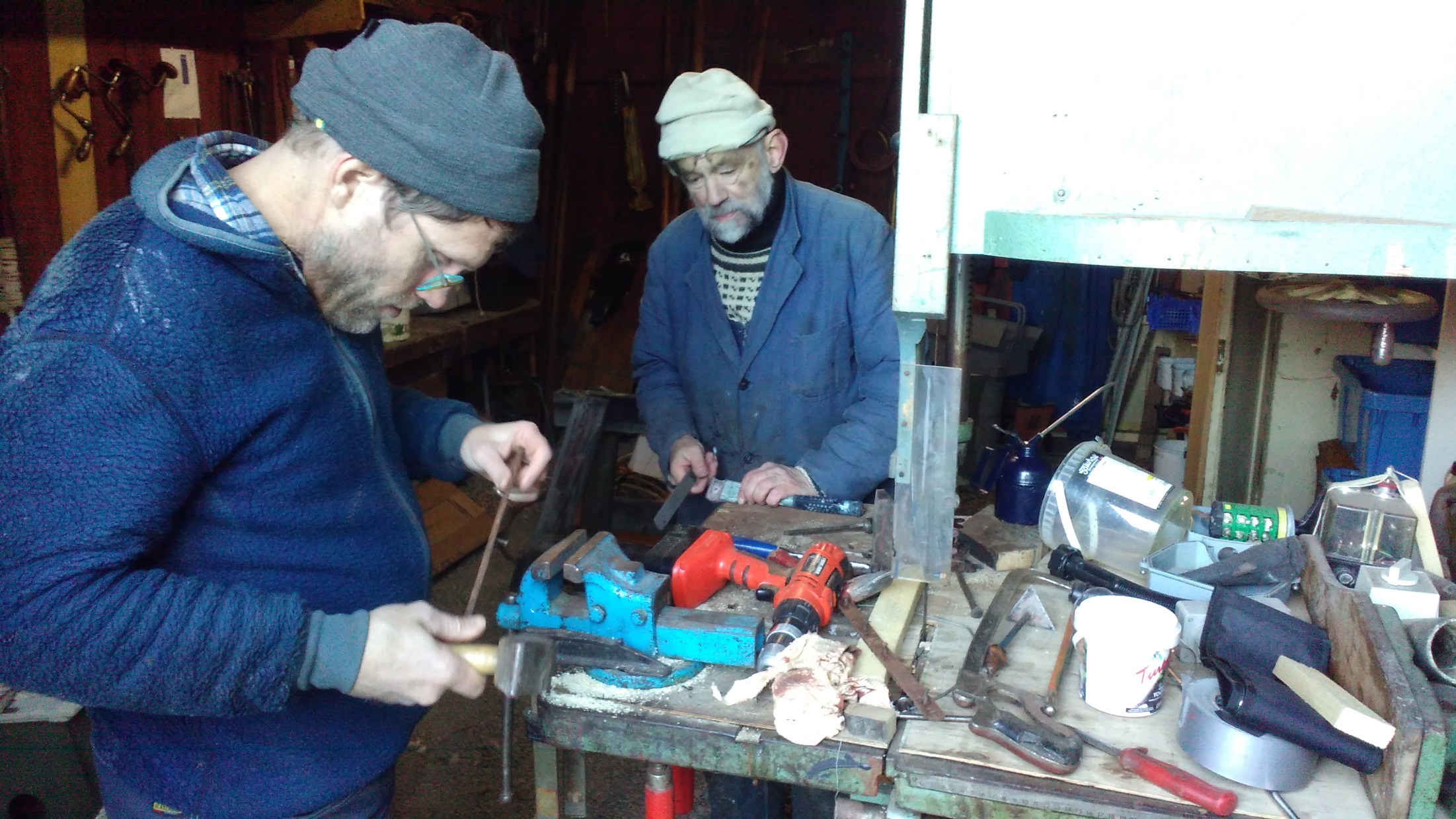 Bordbyte SvartenJames och Per-Erik
In i dimman